Systems Analysisand Design
Methodologies: Scrum
Outline
Motivation
Concepts
Documents
Roles
Activities
Scrum Technique
Summary
Motivation: Challenges
Low bandwith
Participants speak slower than they can read
Participants get side tracked or interrupted
Agreeing on the purpose of a meeting can consume most of the meeting
Cost
Participants attending meetings do not produce anything else
Participants need time to get to the meeting and return to their work place
Volatility
What is said and not recorded is forgotten fast
Motivation: Meeting Management Goals
Keep meetings short
Define scope of meeting before hand
Focus only on issues within scope
Invite the right participants
Do not invite participants who cannot contribute
Do invite participants whose agreement is needed
Record to agreements for closed items
Ensure that all remember the same outcome
Record context for open items
Shorten follow up discussions on the same theme
Minutes
invites
assigned to
records
Participant
scoped by
Action Item
Issue
realized by
addressed by
selected by
Decision
Option
Criterion
supportsopposes
assessed by
Argument
makes explicit
Meeting Concepts
Agenda
Meeting Documents
Agenda
Defines the scope of the meeting in terms of open  issues (from the Issue Database)
Invites participants whose agreement is needed to resolve the issues
A time budget is allocated to each issue before the meeting

Minutes
For each issue
Records decisions and their realization, OR
Records the current progress of the discussion in terms of options, criteria, and arguments
Meeting Roles
Facilitator
Responsible for keeping the meeting within scope
Interupts or redirects participants who get side tracked
Ensures that decisions represent consensus
Time keeper
Informs the facilitator when an specific issue takes more time than budgeted
Minute taker
Records decisions, action items, options, …
Distributes the meeting minutes to all other participants shortly after the meeting
Review Agenda
Revise Agenda
Initiate Meeting
Discuss &Resolve Issues
Facilitate Meeting
Record Meeting
Close Meeting
Realize
Action Items
Post Minutes
Meeting Activities
Facilitator
Participant
Minute Taker
Post Agenda
Scrum
Most Prominent Spokespeople
Ken Schwaber, Mike Biddle 
Focus: Day-to-day management of a software project
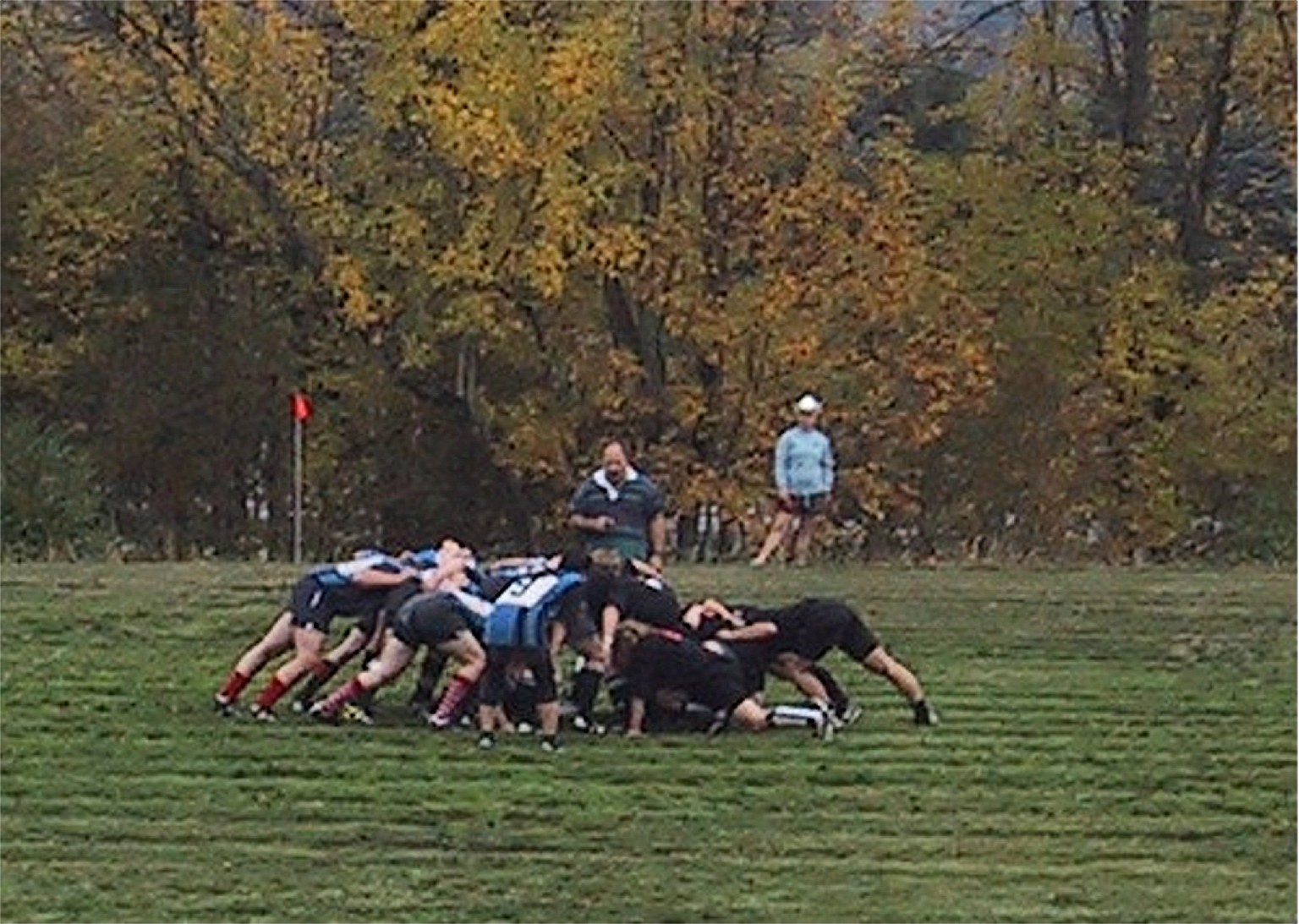 [Speaker Notes: Entity-oriented software lifecycle with 30-day iterations (called “sprints”)
 Issue-based]
Managing a Software Project with Scrum
Two Lists
Project Backlog: Issues for the whole project
Sprint Backlog: Issues for one iteration(“sprint”)
Two Management Activities 
Establish the Project Backlog: List of requirements from stakeholders (developers, manager and customer)
Establish the Sprint Backlog: List of issues to be addressed in current iteration
Four Types of Meetings
Kickoff Meeting: At the beginning of a project
Sprint Planning Meeting: List of prioritized features
Daily Scrum: Informal status meeting, about 15 min
Sprint Review Meeting: Demonstration of features to management and customer
[Speaker Notes: Two Lists
Project Feature List (”Product Backlog”): List of Issues for the whole project
Iteration Feature List (”Sprint Backlog”): List of Issues for an iteration
Two Management Activities 
Establish the Project Backlog: List of features from  developers, manager and customer
Establish the Sprint Backlog: List of issues to be addressed in current iteration
Four Types of Meetings
Kickoff Meeting: At the beginning of a project
Sprint Planning Meeting: At the beginning of an iteration (”sprint”) to establish a list of prioritized features to be implemented 
Daily Scrum: Daily informal status meeting, about 15 min
Sprint Review Meeting: Demonstration of features, shown to management and customer]
Lists, Activities and Meetings in Scrum
Kickoff
Meeting
Project
Backlog
Create Project 
Backlog
Sprint 
Planning
 Meeting
Sprint 
 Review
Meeting
Sprint
Backlog
Daily 
 Scrum
Meeting
Create Sprint 
Backlog
Characteristics of Scrum
Basis of work is done by teams
Teams are put in a time-box and told to create a product
The teams focus on what can be done and how the problem can be solved 
Teams are self-organizing, no formal agendas 
Roles and tasks and are established by the teams
All estimates are also done by the teams
[Speaker Notes: Instead of waiting for instructions, the team takes initiative

In Rugby the whole team moves simultaneously]
Characteristics of  Scrum
Scrum Room
 A single place for informal daily meetings 

Scrum is more than a meeting management technique
No formal planning phase
No PERT Charts, no cost estimates, no roles, no individual assignments
Product functionality is delivered incrementally
Increments are regularly built & discussed (“daily build”)
Activities in the Scrum Kickoff Meeting
Identify the Product Backlog 
Product Backlog is never expected to be finalized, even if the project is finished
Product Backlog content comes from many sources: Users, Customers, Sales, Marketing, Customer Service and Engineering. 
Identify the product owner
Only the product owner can prioritize the Product Backlog 
Set up Scrum Teams
Cross-functional teams that do the development
Scrum teams select from the Product Backlog as much as they believe they can develop in additional system functionality  within a 30 day iteration (“sprint”).
Activities in the Sprint Planning Meeting
Talk to the customer:  Understand the task at hand 
What problem do we need  to solve?
Check the Sprint Backlog (“list of issues”)
Sort the issues by highest-priority 
Training:
What skills do we have? 
What skills do we need to learn? (Read Ant, Read XML, Modify Configuration Makefile)
Identify the system functionality for the sprint
What is the next functionality to be implemented 
What needs to be done to build it?
Activities in the Daily Scrum Meeting
Check the Sprint Backlog (“list of open issues”)
Are there new issues? Add them to the Sprint Backlog
Sort the issues by highest-priority 
Identify action items for the team members
Summary
Meetings are costly and low bandwith events
Prior to the meeting
Define scope
Identify correct audience
During meeting
Focus on scope
Table issues to ad hoc meetings, if needed
After meeting
Record decisions and action items
Record context
Scrum: Can be used for issue-based meetings.
Example Agenda
AGENDA: Integration of access control and notification
1. Purpose
The first revisions of the hardware/software mapping and the persistent storage design have been completed. The access control model needs to be defined and its integration with the current subsystems, such as NotificationService and TrackingSubsystem, needs to be defined.
2. Desired outcome
Resolve issues about the integration of access control with notification.

3. Information sharing [Allocated time: 15 minutes]
AI[1]: Dave: Investigate the access control model provided by the middleware.

4. Discussion [Allocated time: 35 minutes]
I[1]: Can a dispatcher see other dispatchers’ TrackSections?
I[2]: Can a dispatcher modify another dispatchers’ TrackSections?
I[3]: How should access control be integrated with TrackSections and NotificationService?
5. Wrap up [Allocated time: 5 minutes]
Review and assign new action items.
Meeting critique.
Example Unstructured Minutes
Integration of access control and notification

4. Discussion 
...
I[3]: How should access control be integrated with TrackSections and NotificationService?
	Dave: 	The TrackSection maintains an access list. The notification service asks the 
		TrackSection about who has access.
	Alice: 	We should probably reverse the dependency between TrackSection 
		and NotificationService. Instead, the UIClient requests subscriptions from the 
		TrackSection, which checks for access and then calls the NotificationService. 
		This way, all protected methods are in one place.
	Dave: 	This way the TrackSection can also more easily unsubscribe dispatchers when
		their access is revoked.
	Ed: 	Hey, no need for access control in NotificationService: Dispatchers can see all
		TrackSections. As long as the NotificationService is not used for changing 
		the TrackSection state, there is no need to restrict subscriptions.
	Alice: 	But thinking about the access control on notification would be more general.
	Ed: 	But more complex. Let’s just separate access control and notification at this point 
		and revisit the issue if the requirements change.
	Alice:	Ok. I’ll take care of revising the TrackingSubsystem API.
...
Example Structured Minutes
STRUCTURED MINUTES: Integration of access control and notification

4. Discussion 
...
I[3]: How should access control be integrated with TrackSections and NotificationService?
	P[3.1]:	TrackSections maintain an access list of who can examine or modify the state
		of the TrackSection. To subscribe to events, a subsystem sends a request to
		the NotificationService, which in turns sends a request to the corresponding 
		TrackSection to check access.
	P[3.2]:	TrackSections host all protected operations. The UIClient requests
		subscription to TrackSection events by sending a request to the TrackSection,
		which checks access and sends a request to the NotificationService.
		A[3.1] for P[3.2]: Access control and protected operations are centralized
		into a single class.
	P[3.3]: 	There is no need to restrict the access to the event subscription. The UIClient 
		requests subscriptions directly from the NotificationService. The 
		NotificationService need not check access.
		A[3.2] for P[3.3] Dispatchers can see the state of any TrackSections (see 
			R[1]).
		A[3.3] for P[3.3]: Simplicity.
	R[3]: P[3.3]. See action item AI[2].
...
Example Issue Database